Wątki
dr inż. Sławomir SamolejKatedra Informatyki i AutomatykiPolitechnika Rzeszowska
Program przedmiotu oparto w części na materiałach opublikowanych na: http://wazniak.mimuw.edu.pl/
orazna materiałach opracowanych przez dr inż. Jędrzeja Ułasiewicza:jedrzej.ulasiewicz.staff.iiar.pwr.wroc.pl
S. Samolej: Wątki
1
Potrzeba wprowadzania wątków
W pewnych przypadkach tworzenie programów złożonych z wielu „ciężkich” procesów uważane jest za mało wydajne.
Oczekuje się możliwości tworzenia aplikacji współbieżnych, które w bardziej naturalny sposób współdzielą pamięć i zasoby.
Niektóre systemy operacyjne nie dysponują tak szerokim zestawem mechanizmów programowania współbieżnego opartych na współpracy procesów jak Unix i udostępniają mechanizmy programowania współbieżnego tylko na bazie wątków.
S. Samolej: Wątki
2
Definicja wątku
Sekwencja działań, która może wykonywać się równolegle  z innymi sekwencjami działań w kontekście danego procesu (programu).
Tworzenie wątku a instrukcja fork
Po uruchomieniu funkcji fork tworzony jest osobny proces z własnym zestawem zmiennych (odziedziczonych po rodzicu) i własnym identyfikatorem proces (PID).
Po utworzeniu nowego wątku w procesie, otrzymuje on nowy stos (zmienne lokalne) ale współdzieli z innymi zmienne globalne, deskryptory plików, funkcje przechwytujące sygnały i stan bieżącego katalogu i procesu.
S. Samolej: Wątki
3
Zalety stosowania wątków
Mniejszy nakład obliczeniowy ze strony systemu operacyjnego
Możliwość tworzenia aplikacji, które mają wiele wątków pracujących na wspólnych danych lub zasobach (serwer bazy danych, serwer WWW, przetwarzanie w tle tekstu, zapis stanu jednostek w grach strategicznych itp.)
Możliwość wydzielenia w aplikacji osobnych wątków pobierających dane, wysyłających dane i przetwarzających dane. Przetwarzanie może się odbywać, gdy operacje odczytu/zapisu są zablokowane.
Przełączanie pomiędzy wątkami wymaga znacznie mniejszego nakładu obliczeniowego od SO
S. Samolej: Wątki
4
Wady stosowania wątków
Tworzenie programów wielowątkowych wymaga precyzyjnego projektowania, ponieważ łatwo nieprzewidywalne wyniki spowodowane dostępem do zmiennych w czasie i przestrzeni
Utrudnione jest śledzenie takich programów
Aplikacja wielowątkowa na jednoprocesorowym komputerze nie musi działać szybciej niż jej jednowątkowa wersja.
S. Samolej: Wątki
5
Uwagi do tworzenia aplikacji wielowątkowych
Należy włączyć bibliotekę pthread do opcji konsolidacji
Należy włączyć makro: _REENTRANT (fragmenty kodu typu re-entrant mogą być równocześnie wywoływane przez wiele wątków w programie i nie zaszkodzi to ich spójności)
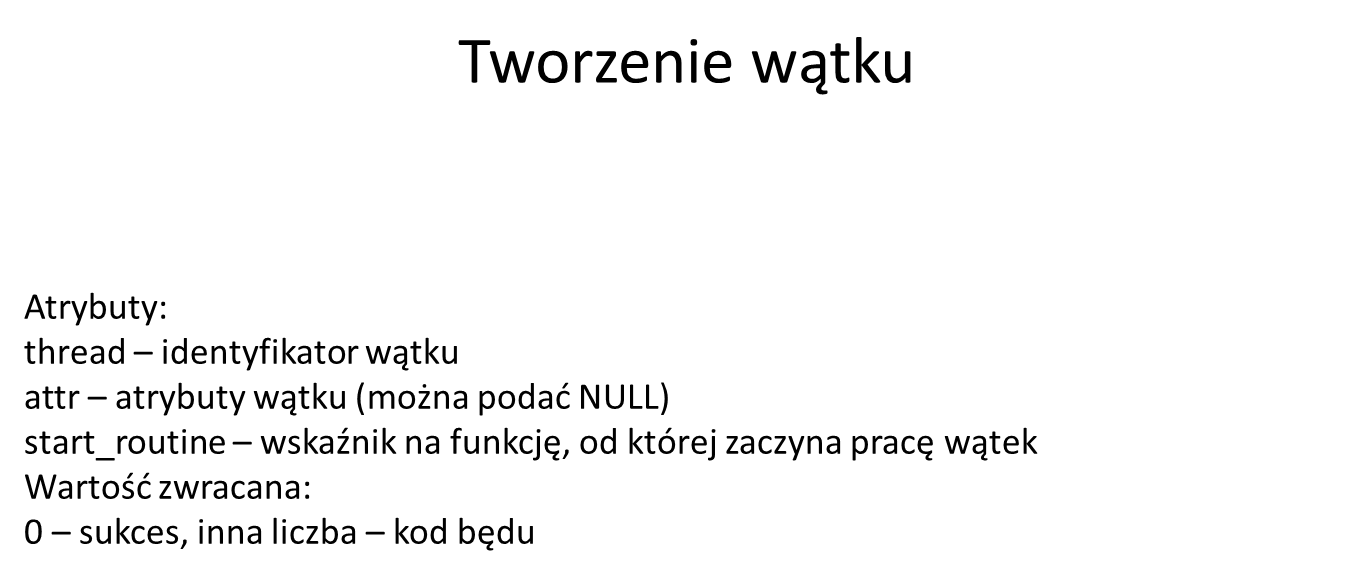 #include <pthread.h>
int pthread_create(pthread_t *thread, pthread_attr_t *attr, void
*(*start_routine)(void *), void *arg);
S. Samolej: Wątki
6
Kończenie pracy wątku
#include <pthread.h>
void pthread_exit(void *retval);
Atrybuty:
retval – identyfikator wątku (można się jeszcze do niego odwołać, choć wątek zakończył działanie)
Uwaga: Jako parametr retval nie należy podawać zmiennych lokalnych.
Oczekiwanie na zakończenie wątku
#include <pthread.h>
int pthread_join(pthread_t th, void **thread_return);
Atrybuty:
th – identyfikator wątku, na który oczekujemy
thread_return – wskaźnik na wskaźnik pokazujący na wartość zwracaną przez wątek 
Funkcja zwraca:0 – sukces, lub kod błędu.
S. Samolej: Wątki
7
Pierwszy program wielowątkowy
#include <string.h>
#include <stdio.h>
#include <unistd.h>
#include <stdlib.h>
#include <pthread.h>

void *thread_function(void *arg);

char message[] = "Hello World";

int main() {
    int res;
    pthread_t a_thread;
    void *thread_result;
    res = pthread_create(&a_thread, NULL, thread_function, (void *)message);
    if (res != 0) {
        perror("Thread creation failed");
        exit(EXIT_FAILURE);
    }
    printf("Waiting for thread to finish...\n");
    res = pthread_join(a_thread, &thread_result);
if (res != 0) {
        perror("Thread join failed");
        exit(EXIT_FAILURE);
    }
    printf("Thread joined, it returned %s\n", (char *) 		thread_result);
    printf("Message is now %s\n", message);
    exit(EXIT_SUCCESS);
}
 
void *thread_function(void *arg) {
    printf("thread_function is running. Argument was %s\n", (char *)arg);
    sleep(3);
    strcpy(message, "Bye!");
    pthread_exit("Thank you for the CPU time");
}
$ ./thread1
Waiting for thread to finish...
thread_function is running. Argument was Hello World
Thread joined, it returned Thank you for the CPU time
Message is now Bye!
S. Samolej: Wątki
8
Jak to działa?
thread_function jest funkcją, która rozpocznie działanie w nowym wątku
W funkcji powoływany jest nowy wątek, obsługiwany przez thead_function, wątek przyjmuje domyślne parametry (NULL), a do funkcji wykonującej jako parametr zostaje wysłana tablica message
Program główny kontynuuje swoje obliczenia i oczekuje na zakończenie utworzonego wątku (pthread_join)
Wątek potwierdza odebranie danych przez parametr wywołania funkcji, modyfikuje stan współdzielonej zmiennej i kończy swoje działanie (pthread_exit).
Następuje zakończenie programu macierzystego.
S. Samolej: Wątki
9
Sprawdzenie, czy wątki się przełączają?
#include <stdio.h>
#include <unistd.h>
#include <stdlib.h>
#include <pthread.h>

void *thread_function(void *arg);
int run_now = 1;

int main() {
    int res;    pthread_t a_thread;
    void *thread_result;
    int print_count1 = 0;
    res = pthread_create(&a_thread, NULL, thread_function, (void *)message);
    if (res != 0) {
        perror("Thread creation failed");
        exit(EXIT_FAILURE);
    }

    while(print_count1++ < 20000000) {
        if (run_now == 1) {
            printf("1");
            run_now = 2;    } }
printf("\nWaiting for thread to finish...\n");
    res = pthread_join(a_thread, &thread_result);
    if (res != 0) {
        perror("Thread join failed");
        exit(EXIT_FAILURE);
    }
    printf("Thread joined\n");
    exit(EXIT_SUCCESS);
}

void *thread_function(void *arg) {
    int print_count2 = 0;

    while(print_count2++ < 20000000) {
        if (run_now == 2) {
            printf("2");
            run_now = 1;     }}
    sleep(3);
}
$ ./thread2
12121212121212121212
Waiting for thread to finish...
Thread joined
S. Samolej: Wątki
10
Problem aktywnego czekania…
Każdy z wątków aplikacji sprawdza stan zmiennej run_now.
Jeśli przyjmuje ona zadaną wartość, program wypisuje tę wartość i zmienia na drugą z możliwych
Oba wątki wykonują niekorzystne z punktu wydajności systemu aktywne czekanie i próbkowanie stanu zmiennej
Większość mocy obliczeniowej procesora zużywana jest na sprawdzanie stanu zmiennej w każdym z wątków.
S. Samolej: Wątki
11
Synchronizacja z zastosowaniem semaforów
#include <stdio.h>
#include <unistd.h>
#include <stdlib.h>
#include <pthread.h>
#include <semaphore.h>

void *thread_function(void *arg);
sem_t bin_sem;

#define WORK_SIZE 1024
char work_area[WORK_SIZE];

int main() {
    int res;
    pthread_t a_thread;
    void *thread_result;

    res = sem_init(&bin_sem, 0, 0);
    if (res != 0) {
        perror("Semaphore initialization failed");
        exit(EXIT_FAILURE); }
    res = pthread_create(&a_thread, NULL, thread_function, NULL);
    if (res != 0) {
        perror("Thread creation failed");
        exit(EXIT_FAILURE); }
printf("Input some text. Enter 'end' to finish\n");
    while(strncmp("end", work_area, 3) != 0) {
        fgets(work_area, WORK_SIZE, stdin);
        sem_post(&bin_sem);
    }
    printf("\nWaiting for thread to finish...\n");
    res = pthread_join(a_thread, &thread_result);
    if (res != 0) {
        perror("Thread join failed");
        exit(EXIT_FAILURE);
    }
    printf("Thread joined\n");
    sem_destroy(&bin_sem);
    exit(EXIT_SUCCESS);
}

void *thread_function(void *arg) {
    sem_wait(&bin_sem);
    while(strncmp("end", work_area, 3) != 0) {
        printf("You input %d characters\n", strlen(work_area) -1);
        sem_wait(&bin_sem);
    }
    pthread_exit(NULL);
}
S. Samolej: Wątki
12
Wyjście programu
$./thread3
Input some text. Enter ‘end’ to finish
The Wasp Factory
You input 16 characters
Iain Banks
You input 10 characters
end
Waiting for thread to finish...
Thread joined
S. Samolej: Wątki
13
Komentarz
W programie rozwiązano problem synchronizacji z zastosowaniem semaforów, podobnie jak na poprzednim wykładzie (str. 13)
Wartość początkowa semafora ustawiana jest na 0 
Podstawowy wątek cyklicznie odbiera od użytkownika komunikaty tekstowe i zapisuje do bufora, a następnie zwalnia semafor (sem_post).
Wątek potomny najpierw oczekuje na zwolnienie semafora (sem_wait), a potem cyklicznie analizuje zawartość bufora z danymi (długość tekstu) i oczekuje na ustawienie semafora (sem_wait).
S. Samolej: Wątki
14
Zależności czasowe
#include <stdio.h>
#include <unistd.h>
#include <stdlib.h>
#include <pthread.h>
#include <semaphore.h>

void *thread_function(void *arg);
sem_t bin_sem;

#define WORK_SIZE 1024
char work_area[WORK_SIZE];

int main() {
    int res;    pthread_t a_thread;
    void *thread_result;
    res = sem_init(&bin_sem, 0, 0);
    if (res != 0) {
        perror("Semaphore initialization failed");
        exit(EXIT_FAILURE);    }
    res = pthread_create(&a_thread, NULL, 	thread_function, NULL);
    if (res != 0) {   perror("Thread creation failed");
        exit(EXIT_FAILURE);    }
printf("Input some text. Enter 'end' to finish\n");
    while(strncmp("end", work_area, 3) != 0) {
      if (strncmp(work_area, "FAST", 4) == 0) {
        sem_post(&bin_sem);
        strcpy(work_area, "Wheeee...");
      } else {
        fgets(work_area, WORK_SIZE, stdin);}
      sem_post(&bin_sem);
    }
    printf("\nWaiting for thread to finish...\n");
    res = pthread_join(a_thread, &thread_result);
    if (res != 0) {
        perror("Thread join failed");
        exit(EXIT_FAILURE); }
    printf("Thread joined\n");
    sem_destroy(&bin_sem);
    exit(EXIT_SUCCESS);
}
void *thread_function(void *arg) {
    sem_wait(&bin_sem);
    while(strncmp("end", work_area, 3) != 0) {
        printf("You input %d characters\n", 
		strlen(work_area) -1);
        sem_wait(&bin_sem);    }
    pthread_exit(NULL);
}
S. Samolej: Wątki
15
Wyjście programu
$ ./thread4a
Input some text. Enter ‘end’ to finish
Excession
You input 9 characters
FAST
You input 7 characters
You input 7 characters
You input 7 characters
end
Waiting for thread to finish...
Thread joined
S. Samolej: Wątki
16
Komentarz
Kiedy użytkownik wprowadza słowo FAST na wejście programu to następuje zwolnienie semafora, 
Warunek zakończenia pętli while nie jest spełniony
Następuje rozpoznanie, że użytkownik wprowadził wyraz „FAST” , ponowne zwolnienie semafora, a następnie wprowadzenie do współdzielonej zmiennej tekstu „Wheeee..”
Ponowny raz semafor zostaje zwolniony
Warunek zakończenia pętli while nie jest spełniony
Program oczekuje na wprowadzenie nowego tekstu na standardowym wejściu
Zmiany zawartości współdzielonej zmiennej odbywają się tak szybko, że wątek obliczający długość tekstu „gubi” jedną ze zmian.
Wątek macierzysty podczas wywoływania  funkcji sem_post() zwiększa licznik.
W konsekwencji wątek potomny, który wcześniej nie uzyskał dostępu do współdzielonej zmiennej trzykrotnie „odblokowuje się na semaforze” i wypisuje obliczoną długość tekstu.
S. Samolej: Wątki
17
Mutexy
Wątki dzielą wspólny obszar danych. Stąd współbieżny dostęp do danych może naruszyć ich integralność. 
Należy zapewnić synchronizację dostępu do wspólnych danych. 
W bibliotece pthreads do zapewnienia wyłączności dostępu do danych stosuje się mechanizm muteksu (ang. mutex). Nazwa ta pochodzi od słów Mutual exclusion czyli wzajemne wykluczanie.
S. Samolej: Wątki
18
Funkcje do obsługi mutexów
#include <pthread.h>
//Inicjalizacja:
int pthread_mutex_init(pthread_mutex_t *mutex, const pthread_mutexattr_t *mutexattr);

// Zamknięcie dostępu do sekcji krytycznej:
int pthread_mutex_lock(pthread_mutex_t *mutex));

// Otwarcie dostępu do sekcji krytycznej:
int pthread_mutex_unlock(pthread_mutex_t *mutex);

// Zniszczenie mutex’a
int pthread_mutex_destroy(pthread_mutex_t *mutex);

Uwagi: 
Funkcje korzystają ze wcześniej zadeklarowanego obiektu typu:pthread_mutex_t
S. Samolej: Wątki
19
Przykład – ochrona współdzielonych danych z zastosowaniem mutex’a
#include <stdio.h>
#include <unistd.h>
#include <stdlib.h>
#include <pthread.h>
#include <semaphore.h>

void *thread_function(void *arg); 
pthread_mutex_t work_mutex; 
#define WORK_SIZE 1024
char work_area[WORK_SIZE]; int time_to_exit = 0;

int main() {
    int res;    pthread_t a_thread;    void *thread_result;
    res = pthread_mutex_init(&work_mutex, NULL);
    if (res != 0) {        perror("Mutex initialization failed");
        exit(EXIT_FAILURE);}
    res = pthread_create(&a_thread, NULL, 
		thread_function, NULL);
    if (res != 0) { perror("Thread creation failed");
        		exit(EXIT_FAILURE);}
    pthread_mutex_lock(&work_mutex);
    printf("Input some text. Enter 'end' to finish\n");
    while(!time_to_exit) {
        fgets(work_area, WORK_SIZE, stdin);
        pthread_mutex_unlock(&work_mutex);
while(1) {
            pthread_mutex_lock(&work_mutex);
            if (work_area[0] != '\0') {
                pthread_mutex_unlock(&work_mutex);
                sleep(1);    }  else {    break;      }       }       }
    pthread_mutex_unlock(&work_mutex);
    printf("\nWaiting for thread to finish...\n");
    res = pthread_join(a_thread, &thread_result);
    if (res != 0) {        perror("Thread join failed");
        		exit(EXIT_FAILURE); }
    printf("Thread joined\n");
    pthread_mutex_destroy(&work_mutex);
    exit(EXIT_SUCCESS);}

void *thread_function(void *arg) { sleep(1);
    pthread_mutex_lock(&work_mutex);
    while(strncmp("end", work_area, 3) != 0) {
      printf("You input %d characters\n", strlen(work_area) -1);   work_area[0] = '\0';
        pthread_mutex_unlock(&work_mutex); sleep(1);
        pthread_mutex_lock(&work_mutex);
        while (work_area[0] == '\0' ) {
            pthread_mutex_unlock(&work_mutex); sleep(1);
            pthread_mutex_lock(&work_mutex); } }
    time_to_exit = 1;     work_area[0] = '\0';
    pthread_mutex_unlock(&work_mutex);
    pthread_exit(0);}
S. Samolej: Wątki
20
Wyjście programu
Input some text. Enter ‘end’ to finish
Whit
You input 4 characters
The Crow Road
You input 13 characters
end
Waiting for thread to finish...
Thread joined
S. Samolej: Wątki
21
Jak to działa? (1)
W obszarze zmiennych globalnych zadeklarowano nowe zmienne work_mutex i time_to_exit
W głównej funkcji programu zainicjalizowano mutex
Powołano nowy wątek który:
próbuje zamknąć mutex (jeśli jest zamknięty, to oczekuje na jego otwarcie), 
sprawdza, czy spełniony jest warunek zakończenia wątku, jeśli tak, ustawia zmienną time_to_exit na 0 i pierwszy element tablicy to odblokowuje  work_area na 0, otwiera mutex
jeśli nie, to obliczana jest długość tekstu i ustawiana pierwszy element tablicy work_area na 0, następuje tez otwarcie mutex’a (ustawienie pierwszego elementu tablicy na 0 oznacza, że wątek zakończył swoje przetwarzanie współdzielonej zmiennej)
po odczekaniu 1 sekundy wątek próbuje zamknąć mutex
jeśli zamknięcie się powiedzie, to  cyklicznie sprawdza, czy pierwszy element tablicy jest w dalszym ciągu 0, zwalnia mutex, odczekuje 1 sekundę, próbuje zamknąć mutex
jeśli zawartość tablicy ulegnie zmianie, to pętla sprawdzająca jest przerywana, mutex pozostaje zamknięty
S. Samolej: Wątki
22
Jak to działa? (2)
W wątku macierzystym :
następuje próba zamknięcia mutex’a
kiedy zamknięcie się powiedzie w pętli następuje odczytywanie tekstów wprowadzanych przez użytkownika (tekst „end” kończy działanie programu) i odblokowanie mutexa
w wewnętrznej pętli następuje  sprawdzenie, czy tekst nie został przetworzony, sprawdzenie następuje  z zachowaniem wzajemnego wykluczania w dostępie do współdzielonej zmiennej (próba zamknięcia a potem otwarcie mutex’a)
po wykryciu odebrania danych przez wątek przetwarzający następuje ponownie próba przjecia dostępu do danych współdzielonych i wpisanie do nich nowego tekstu 
po wpisaniu do tablicy współdzielonej tekstu „end” nstępuje zamknięcie wątku macierzystego i potomnego.
Uwagi:
Oba wątki stosują swego rodzaju pooling do wykrywania zmiany stanu zmiennej dzielonej, w profesjonalnym rozwiązaniu należy zastosować semafor lub zmienną warunkową (nowość) do synchronizacji
S. Samolej: Wątki
23
Argumenty wątków (wybrane)
#include <pthread.h>
// Inicjalizacja możliwości ustlania atrybutów wątków
int pthread_attr_init(pthread_attr_t *attr);

// Ustalenie sposobu zakończenia wątku:
int pthread_attr_setdetachstate(pthread_attr_t *attr, int detachstate);

// Sprawdzenie, w jaki sposób wątek będzie kończony
int pthread_attr_getdetachstate(const pthread_attr_t *attr, int *detachstate);

// Ustalenie sposobu szeregowania wątku:
int pthread_attr_setschedpolicy(pthread_attr_t *attr, int policy);

// Sprawdzenie w jaki sposób wątek będzie szeregowany:
int pthread_attr_getschedpolicy(const pthread_attr_t *attr, int *policy);

//
//...
//
S. Samolej: Wątki
24
Kończenie wątku bez oczekiwania na wspólne zakończenie
#include <stdio.h>
#include <unistd.h>
#include <stdlib.h>
#include <pthread.h>

void *thread_function(void *arg);

char message[] = "Hello World";
int thread_finished = 0;

int main() {
    int res;
    pthread_t a_thread;
    void *thread_result;
    pthread_attr_t thread_attr;

    res = pthread_attr_init(&thread_attr);
    if (res != 0) {
        perror("Attribute creation failed");
        exit(EXIT_FAILURE);
    }
    res = pthread_attr_setdetachstate(&thread_attr, PTHREAD_CREATE_DETACHED);
    if (res != 0) {
        perror("Setting detached attribute failed");
        exit(EXIT_FAILURE);    }
res = pthread_create(&a_thread, &thread_attr, thread_function, (void *)message);
    if (res != 0) {
        perror("Thread creation failed");
        exit(EXIT_FAILURE);
    }
    (void)pthread_attr_destroy(&thread_attr);
    while(!thread_finished) {
        printf("Waiting for thread to say it's finished...\n");
        sleep(1);
    }
    printf("Other thread finished, bye!\n");
    exit(EXIT_SUCCESS);
}

void *thread_function(void *arg) {
    printf("thread_function is running. Argument was %s\n", (char *)arg);
    sleep(4);
    printf("Second thread setting finished flag, and exiting now\n");
    thread_finished = 1;
    pthread_exit(NULL);
}
S. Samolej: Wątki
25
Wyjście programu
$ ./thread5
Waiting for thread to say it’s finished...
thread_function is running. Argument was Hello World
Waiting for thread to say it’s finished...
Waiting for thread to say it’s finished...
Waiting for thread to say it’s finished...
Second thread setting finished flag, and exiting now
Other thread finished, bye!
S. Samolej: Wątki
26
Komentarz
W programie została zainicjalizowana zmienna typu pthread_attr_t
Przed uruchomieniem wątku wykonana została funkcja pthread_attr_setdetachstate(&thread_attr, PTHREAD_CREATE_DETACHED); 
funkcja zmodyfikowała zmienną thread_attr w taki sposób, że, jeśli zostanie utworzony wątek z tą zmienną jako atrybut, to po jego zakończeniu wątek macierzysty nie będzie oczekiwał na wątek potomny
S. Samolej: Wątki
27
Wielo-wielowątkowa aplikacja
#include <stdio.h>
#include <unistd.h>
#include <stdlib.h>
#include <pthread.h>

#define NUM_THREADS 6

void *thread_function(void *arg);

int main() {
    int res;
    pthread_t a_thread[NUM_THREADS];
    void *thread_result;
    int lots_of_threads;

    for(lots_of_threads = 0; lots_of_threads < NUM_THREADS; lots_of_threads++) {

        res = pthread_create(&(a_thread[lots_of_threads]), NULL, thread_function, (void *)&lots_of_threads);
        if (res != 0) {
            perror("Thread creation failed");
            exit(EXIT_FAILURE);
        }
        sleep(1);
    }
printf("Waiting for threads to finish...\n");
    for(lots_of_threads = NUM_THREADS - 1; lots_of_threads >= 0; lots_of_threads--) {
        res = pthread_join(a_thread[lots_of_threads], &thread_result);
        if (res == 0) {
            printf("Picked up a thread\n");
        }
        else {
            perror("pthread_join failed");
        }
    }
    printf("All done\n");
    exit(EXIT_SUCCESS);
}

void *thread_function(void *arg) {
    int my_number = *(int *)arg;
    int rand_num;

    printf("thread_function is running. Argument was %d\n", my_number);
    rand_num=1+(int)(9.0*rand()/(RAND_MAX+1.0));
    sleep(rand_num);
    printf("Bye from %d\n", my_number);
    pthread_exit(NULL);
}
S. Samolej: Wątki
28
Wyjście programu
$ ./thread8
thread_function is running. Argument was 0
thread_function is running. Argument was 1
thread_function is running. Argument was 2
thread_function is running. Argument was 3
thread_function is running. Argument was 4
Bye from 1
thread_function is running. Argument was 5
Waiting for threads to finish...
Bye from 5
Picked up a thread
Bye from 0
Bye from 2
Bye from 3
Bye from 4
Picked up a thread
Picked up a thread
Picked up a thread
Picked up a thread
Picked up a thread
All done
S. Samolej: Wątki
29
Jak to działa?
W pętli następuje wygenerowanie NUM_THREADS  wątków.
Każdy z wątków ustala losowy czas, kiedy ma zakończyć swoje obliczenia
Główny program „zbiera” zakończone wątki (uwaga: wątki kończą si w różnej kolejności, ale „zbieranie” odbywa się po kolei zgodnie z numerami wątków zapisanymi w tablicy a_thread)
S. Samolej: Wątki
30
Interesujące zjawisko
Interesujące wyniki programu otrzymuje się, gdy zrezygnuje się w nim z wywołań funkcji sleep:
okazuje się, że kilka wątków „startuje” z tą samą wartością przekazywaną im jako parametr wywołania
problematyczną linią programu jest:for(lots_of_threads = 0; lots_of_threads < NUM_THREADS; lots_of_threads++)  {res = pthread_create(&(a_thread[lots_of_threads]), NULL,
    thread_function, (void *)&lots_of_threads); …
do wątku przekazywane jest wskazanie na zmienną, pomimo, że zmienna zmienia się w pętli, komórka pamięci, w której powinien być przechowywany jej stan nie jest aktualizowana
Rozwiązanie problemu:res = pthread_create(&(a_thread[lots_of_threads]), NULL, thread_function, (void *)lots_of_threads); …
Modyfikacji musi też ulec fragment funkcji obsługującej wątek:
	void *thread_function(void *arg) {
	int my_number = (int)arg; …
S. Samolej: Wątki
31